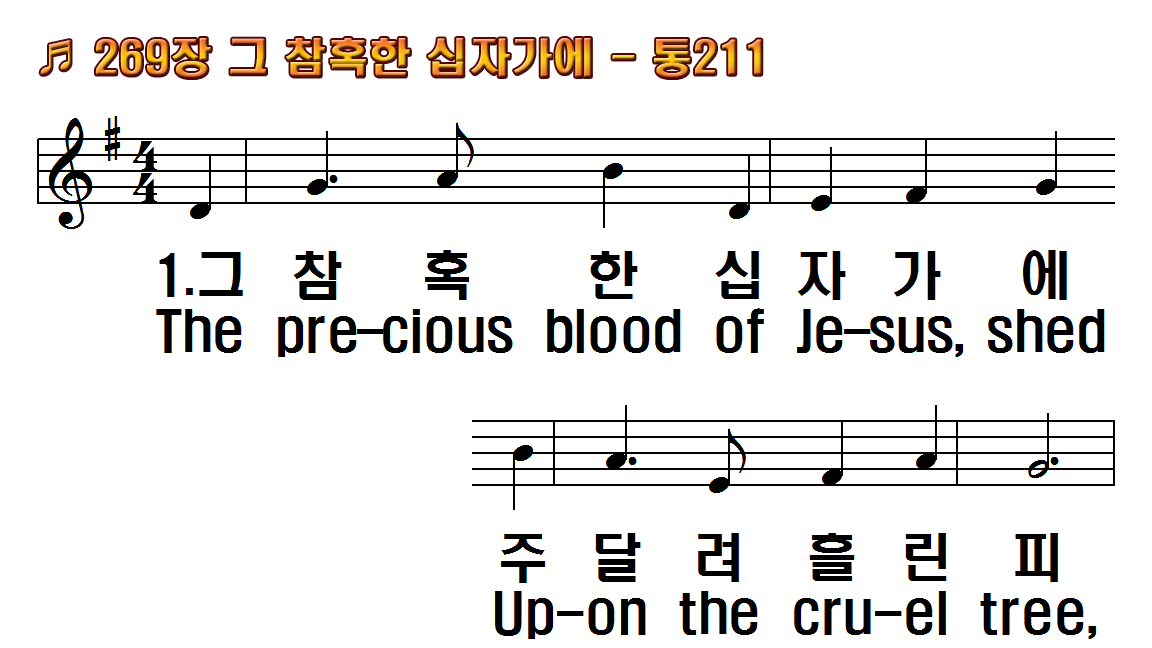 1.그 참혹한 십자가에
2.저 흉악한 한 강도는
3.온 백성의 죄 사하신
후.나 믿노라 나 믿노라
1.The precious blood of Jesus,
2.The dying thief, who came
3.The Lamb of God, who bore
R.I do believe, I do believe,
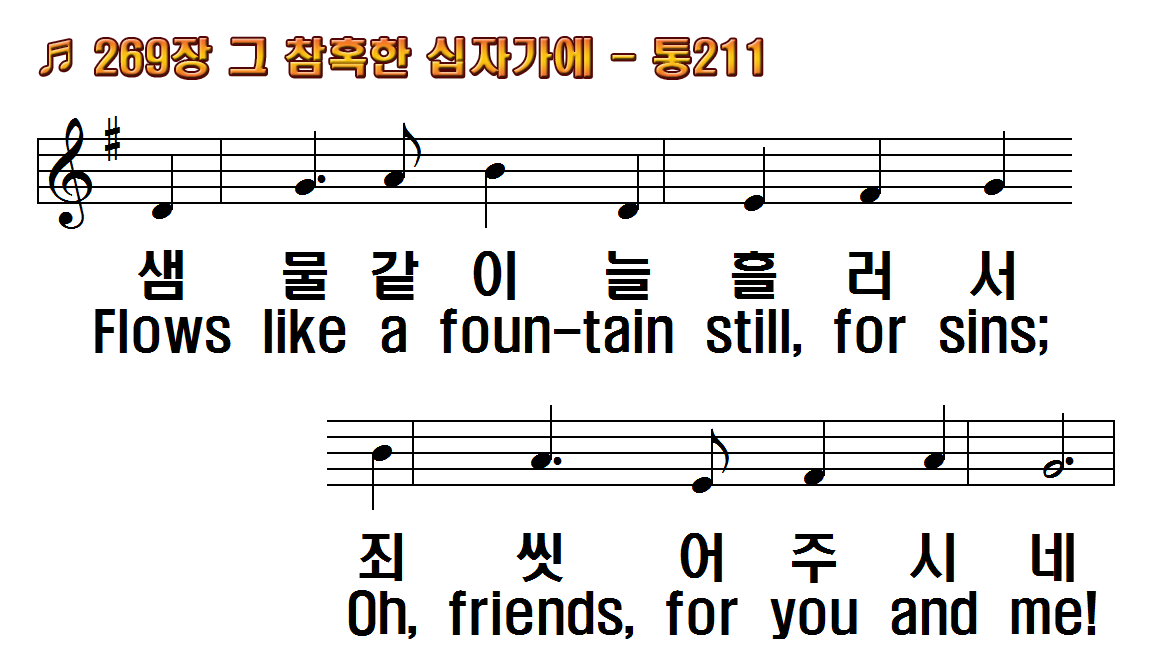 1.그 참혹한 십자가에
2.저 흉악한 한 강도는
3.온 백성의 죄 사하신
후.나 믿노라 나 믿노라
1.The precious blood of Jesus,
2.The dying thief, who came
3.The Lamb of God, who bore
R.I do believe, I do believe,
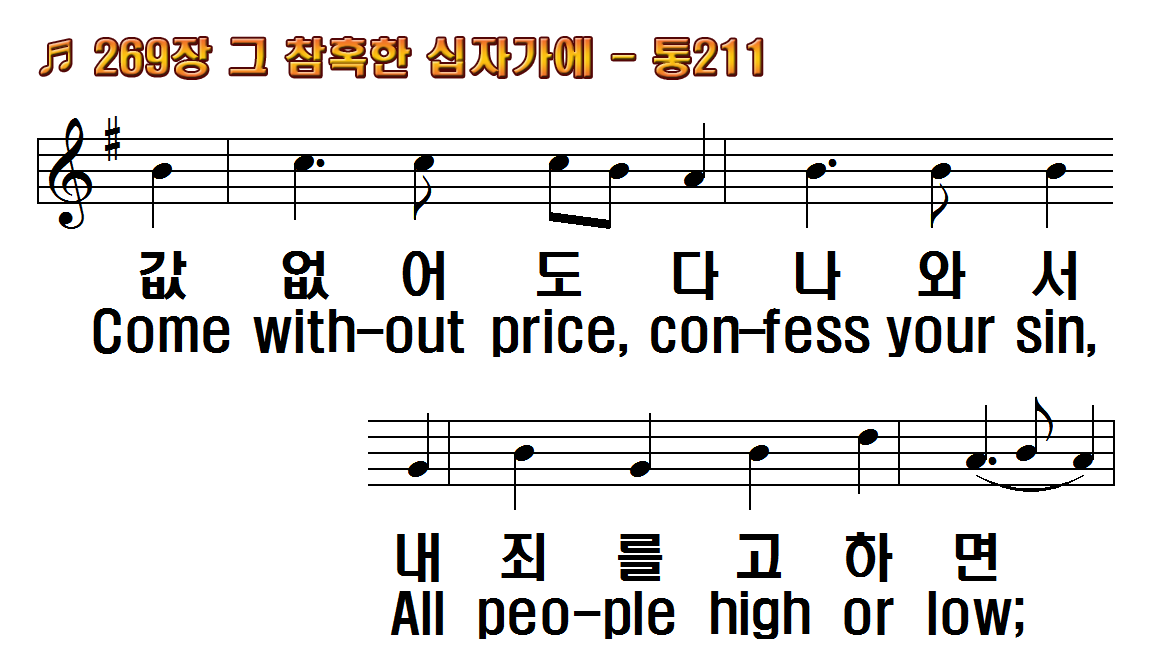 1.그 참혹한 십자가에
2.저 흉악한 한 강도는
3.온 백성의 죄 사하신
후.나 믿노라 나 믿노라
1.The precious blood of Jesus,
2.The dying thief, who came
3.The Lamb of God, who bore
R.I do believe, I do believe,
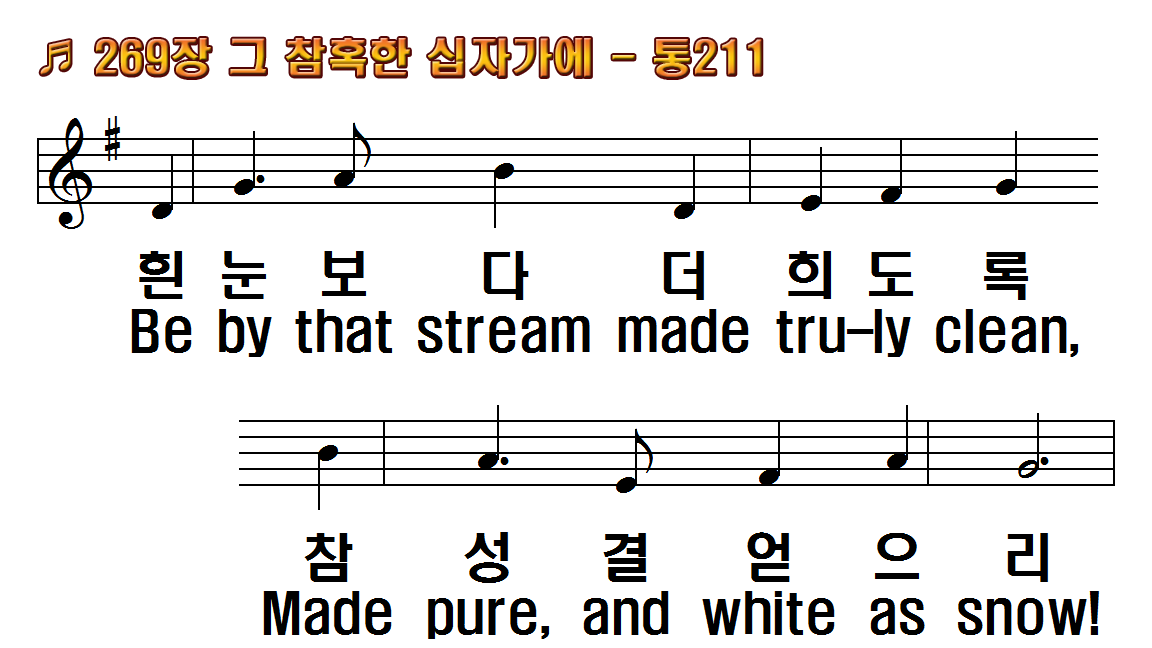 1.그 참혹한 십자가에
2.저 흉악한 한 강도는
3.온 백성의 죄 사하신
후.나 믿노라 나 믿노라
1.The precious blood of Jesus,
2.The dying thief, who came
3.The Lamb of God, who bore
R.I do believe, I do believe,
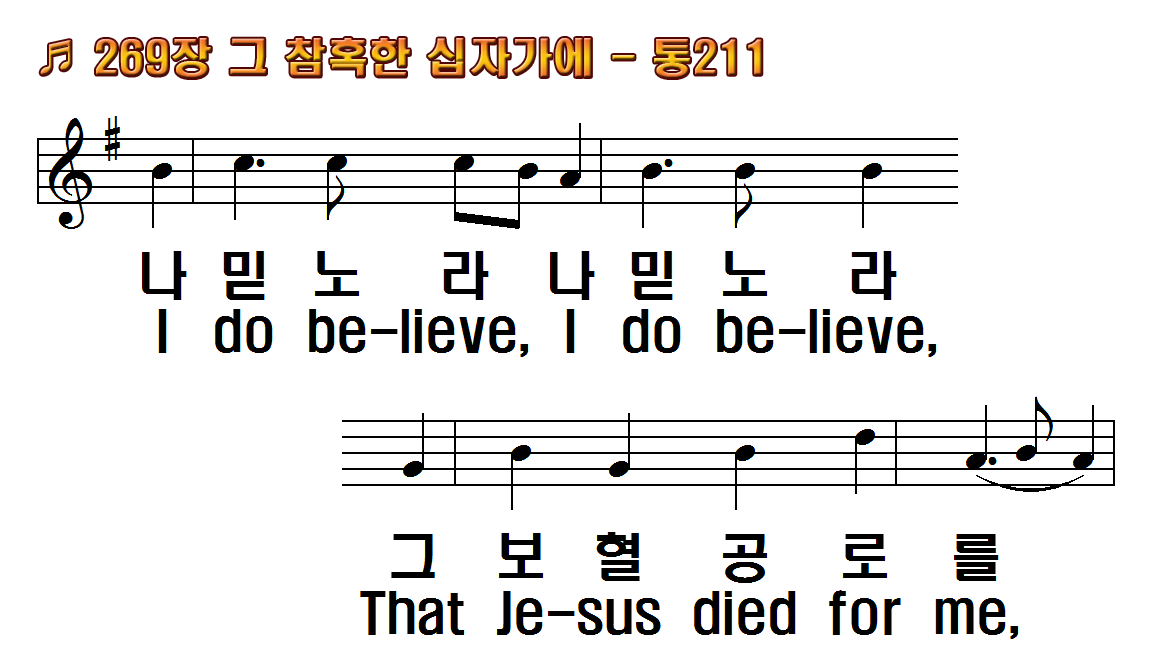 1.그 참혹한 십자가에
2.저 흉악한 한 강도는
3.온 백성의 죄 사하신
후.나 믿노라 나 믿노라
1.The precious blood of Jesus,
2.The dying thief, who came
3.The Lamb of God, who bore
R.I do believe, I do believe,
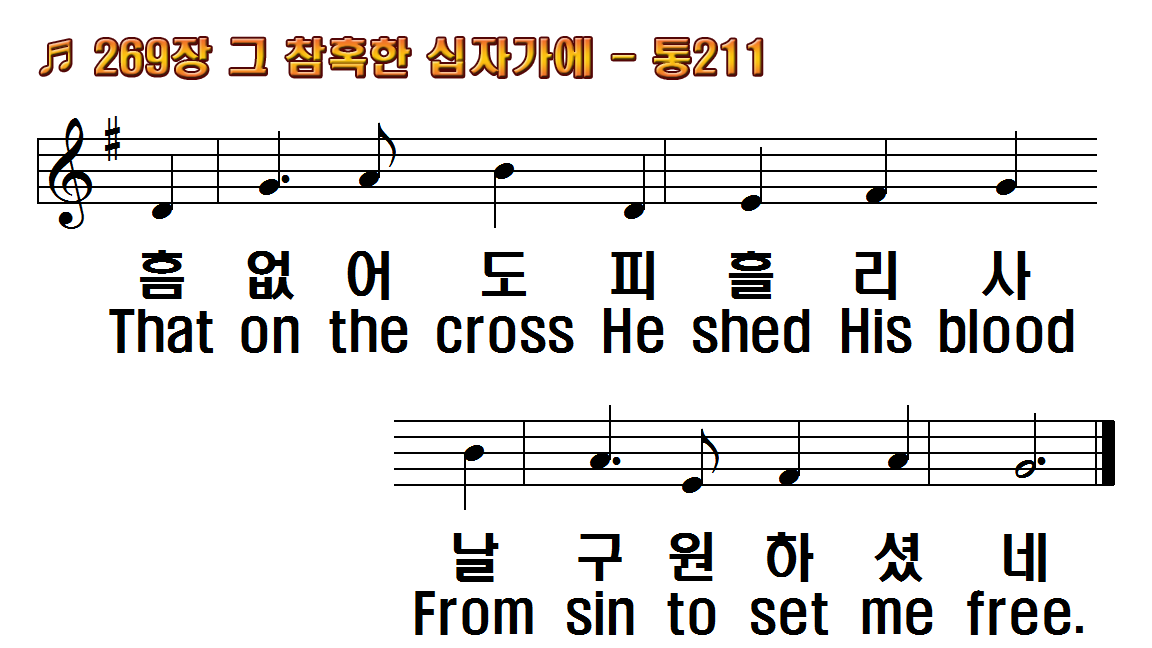 1.그 참혹한 십자가에
2.저 흉악한 한 강도는
3.온 백성의 죄 사하신
후.나 믿노라 나 믿노라
1.The precious blood of Jesus,
2.The dying thief, who came
3.The Lamb of God, who bore
R.I do believe, I do believe,
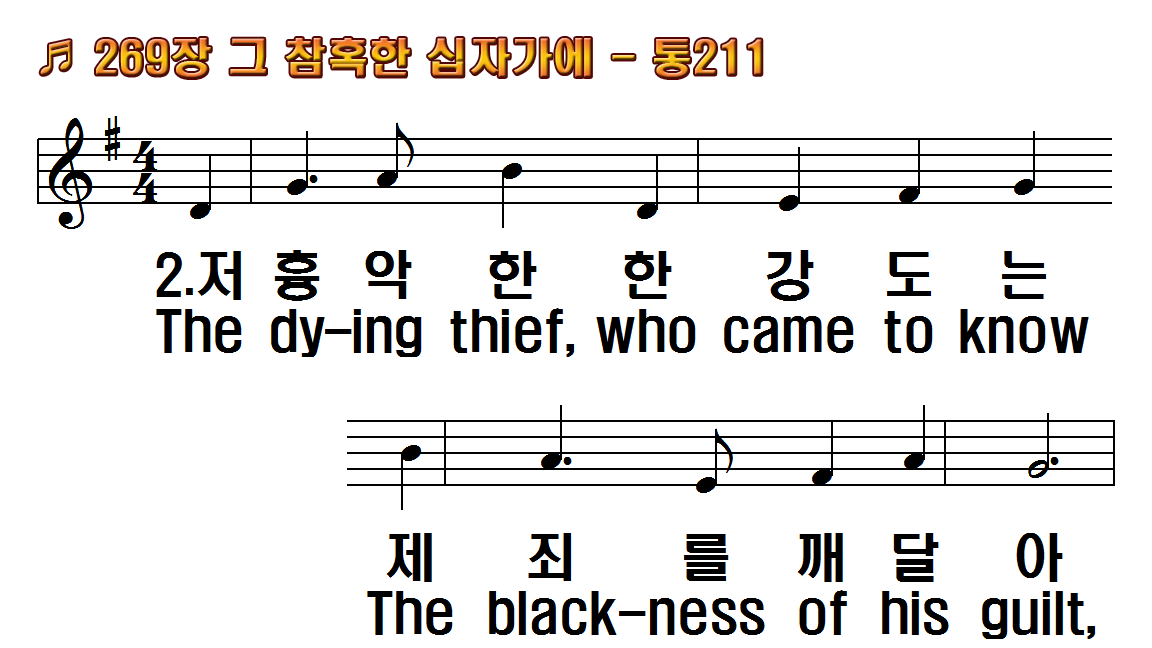 1.그 참혹한 십자가에
2.저 흉악한 한 강도는
3.온 백성의 죄 사하신
후.나 믿노라 나 믿노라
1.The precious blood of Jesus,
2.The dying thief, who came
3.The Lamb of God, who bore
R.I do believe, I do believe,
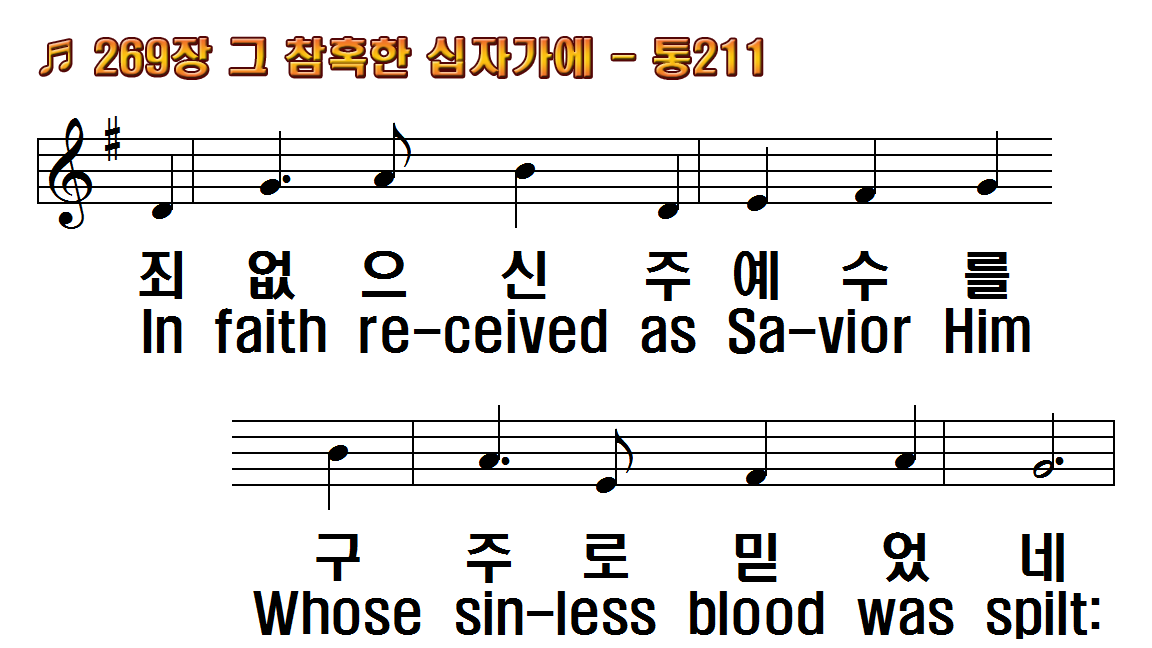 1.그 참혹한 십자가에
2.저 흉악한 한 강도는
3.온 백성의 죄 사하신
후.나 믿노라 나 믿노라
1.The precious blood of Jesus,
2.The dying thief, who came
3.The Lamb of God, who bore
R.I do believe, I do believe,
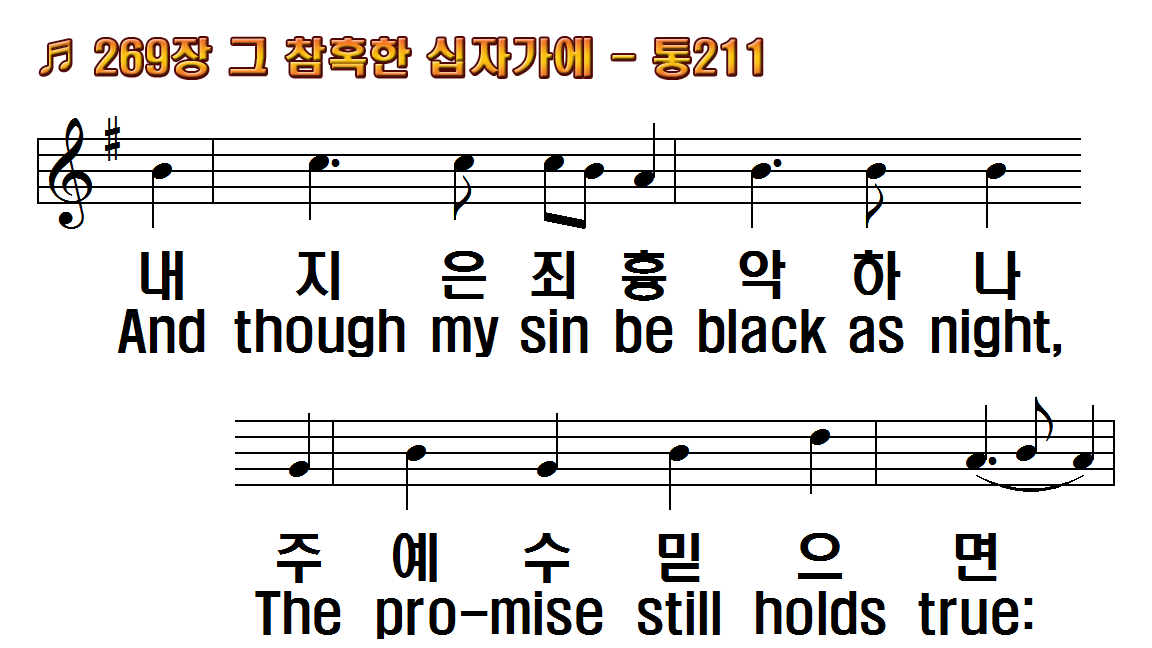 1.그 참혹한 십자가에
2.저 흉악한 한 강도는
3.온 백성의 죄 사하신
후.나 믿노라 나 믿노라
1.The precious blood of Jesus,
2.The dying thief, who came
3.The Lamb of God, who bore
R.I do believe, I do believe,
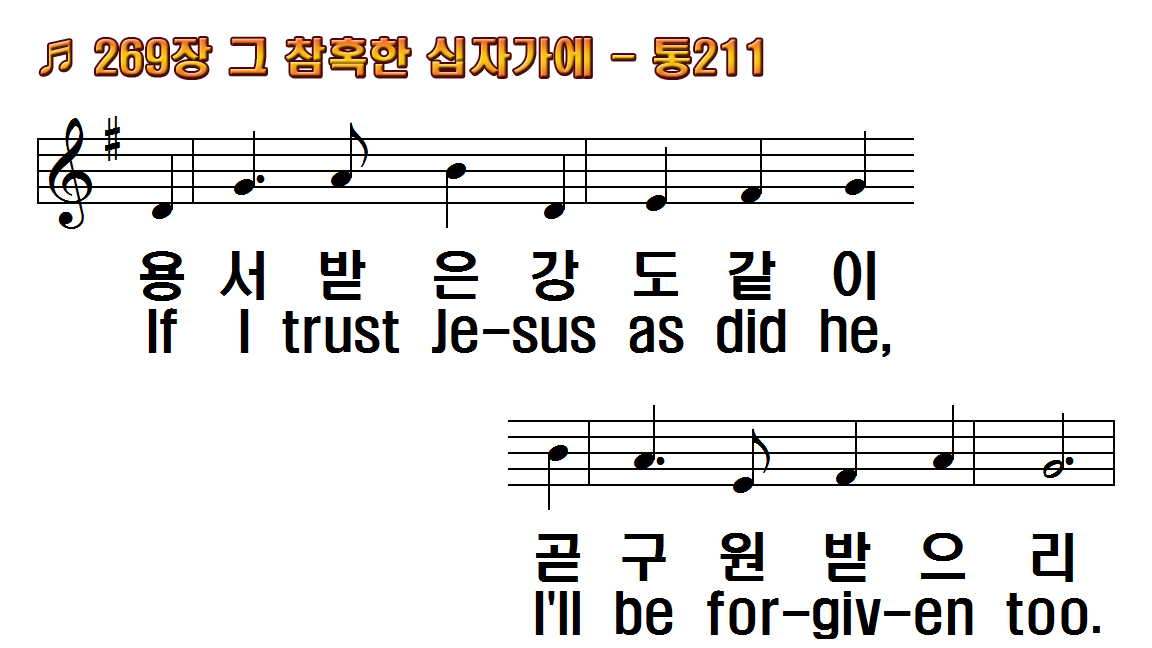 1.그 참혹한 십자가에
2.저 흉악한 한 강도는
3.온 백성의 죄 사하신
후.나 믿노라 나 믿노라
1.The precious blood of Jesus,
2.The dying thief, who came
3.The Lamb of God, who bore
R.I do believe, I do believe,
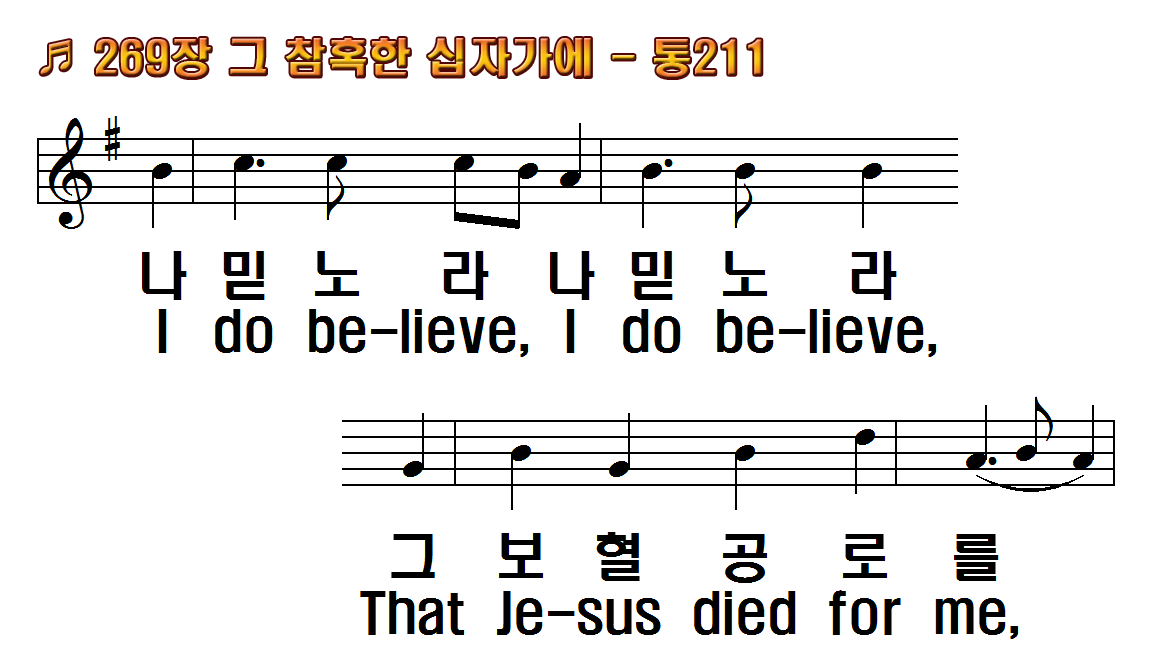 1.그 참혹한 십자가에
2.저 흉악한 한 강도는
3.온 백성의 죄 사하신
후.나 믿노라 나 믿노라
1.The precious blood of Jesus,
2.The dying thief, who came
3.The Lamb of God, who bore
R.I do believe, I do believe,
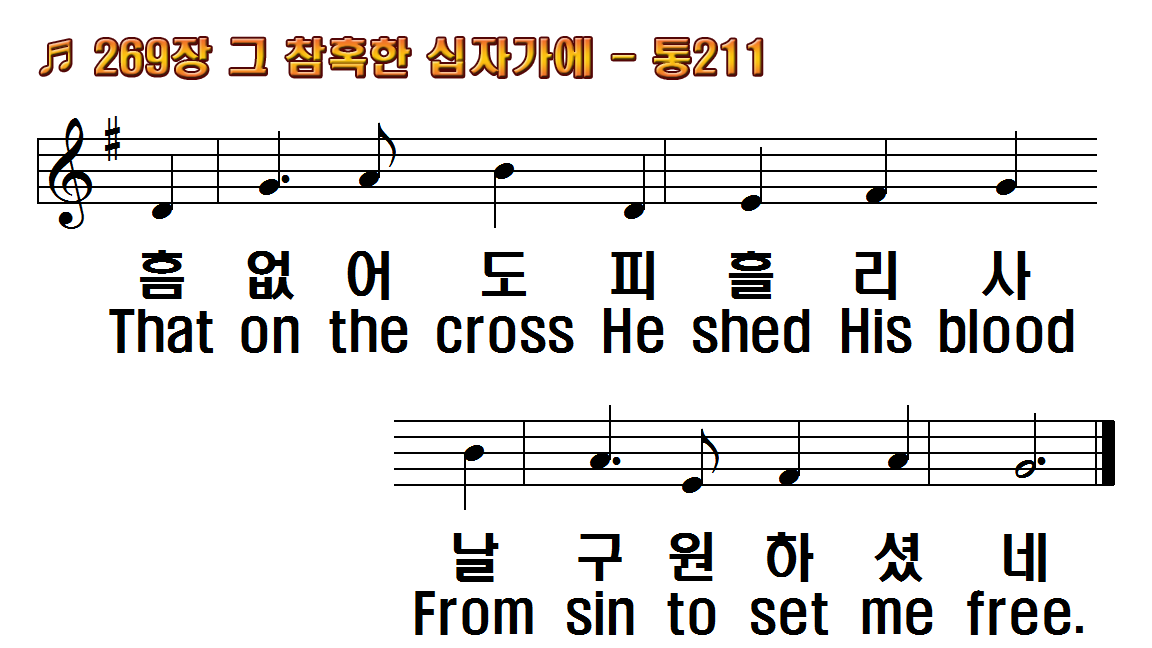 1.그 참혹한 십자가에
2.저 흉악한 한 강도는
3.온 백성의 죄 사하신
후.나 믿노라 나 믿노라
1.The precious blood of Jesus,
2.The dying thief, who came
3.The Lamb of God, who bore
R.I do believe, I do believe,
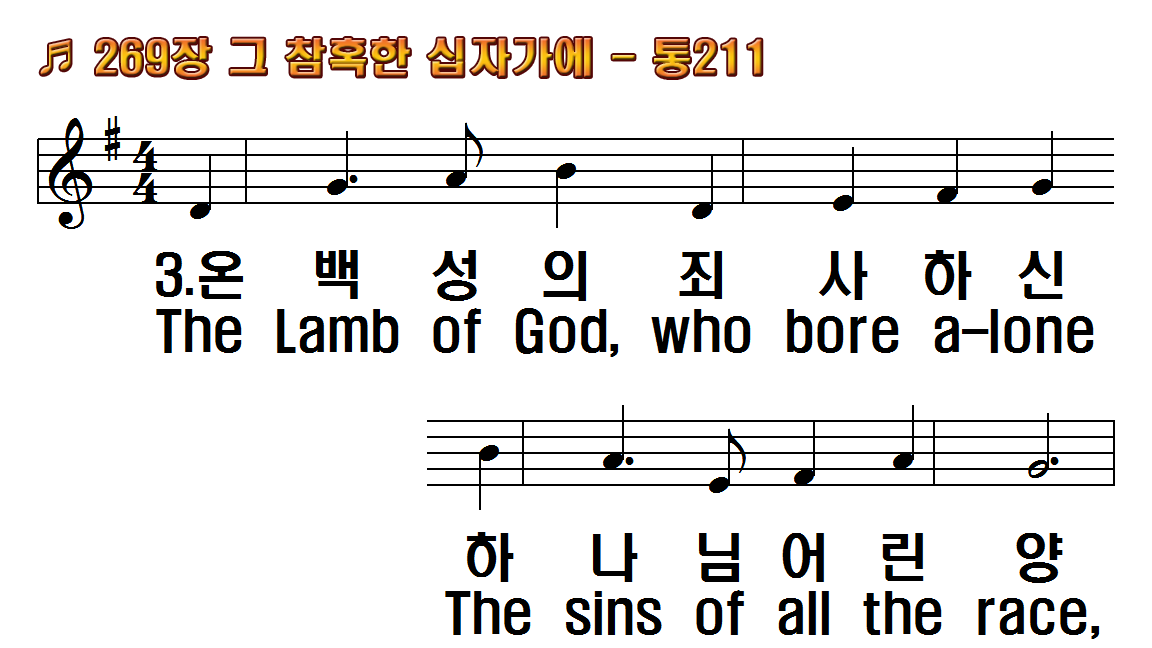 1.그 참혹한 십자가에
2.저 흉악한 한 강도는
3.온 백성의 죄 사하신
후.나 믿노라 나 믿노라
1.The precious blood of Jesus,
2.The dying thief, who came
3.The Lamb of God, who bore
R.I do believe, I do believe,
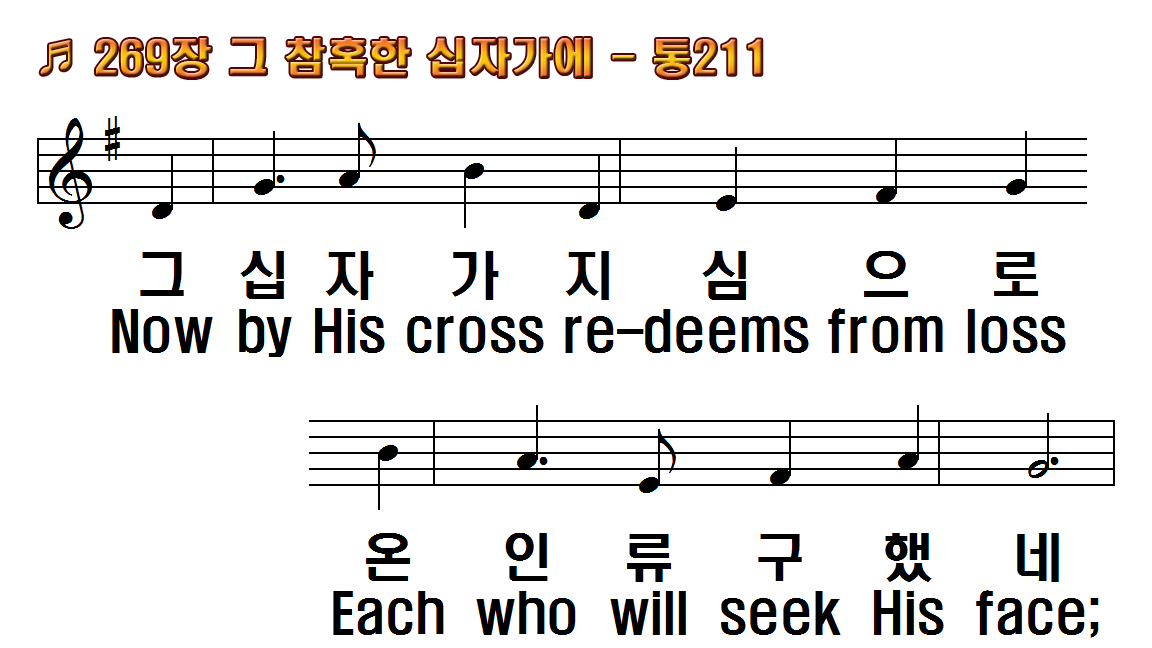 1.그 참혹한 십자가에
2.저 흉악한 한 강도는
3.온 백성의 죄 사하신
후.나 믿노라 나 믿노라
1.The precious blood of Jesus,
2.The dying thief, who came
3.The Lamb of God, who bore
R.I do believe, I do believe,
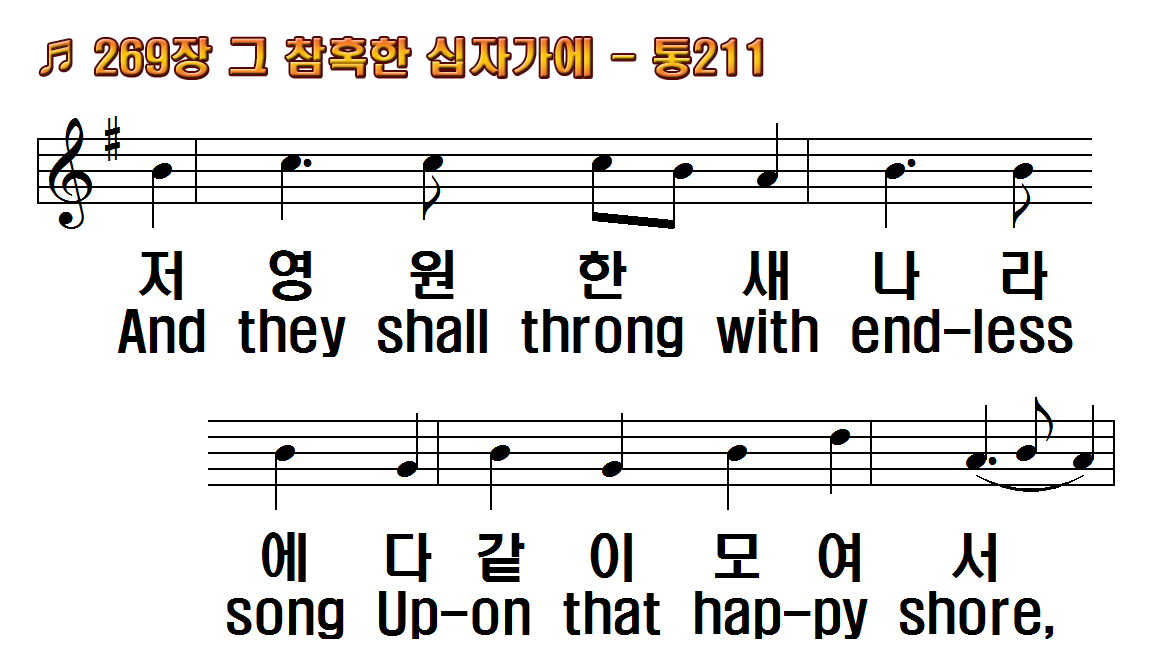 1.그 참혹한 십자가에
2.저 흉악한 한 강도는
3.온 백성의 죄 사하신
후.나 믿노라 나 믿노라
1.The precious blood of Jesus,
2.The dying thief, who came
3.The Lamb of God, who bore
R.I do believe, I do believe,
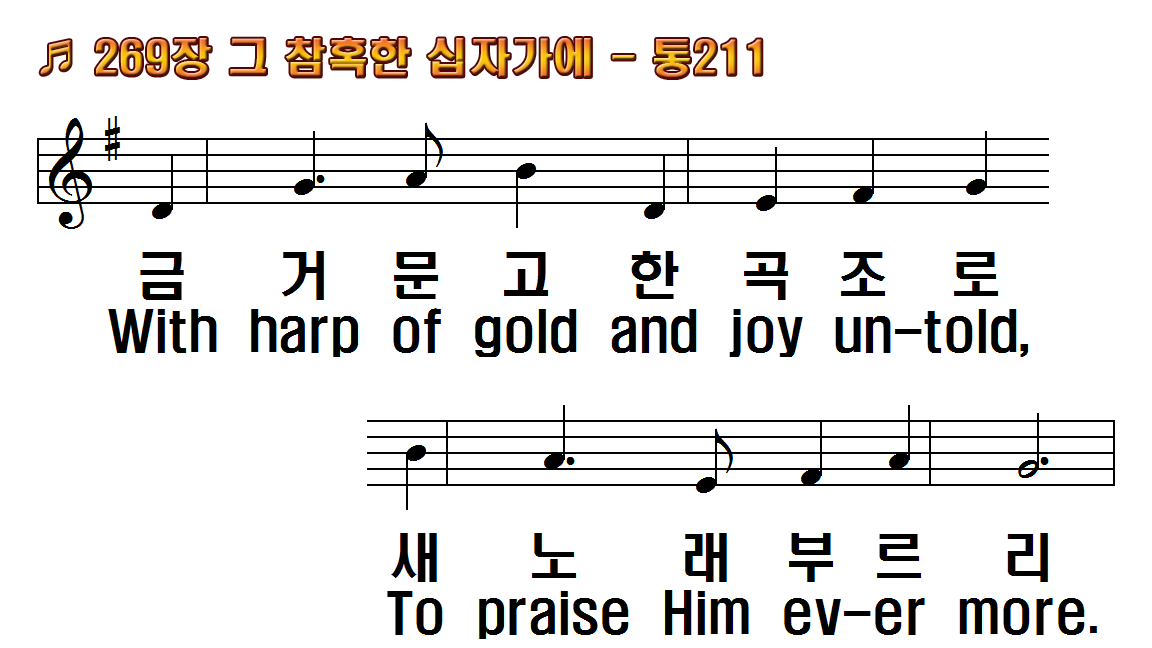 1.그 참혹한 십자가에
2.저 흉악한 한 강도는
3.온 백성의 죄 사하신
후.나 믿노라 나 믿노라
1.The precious blood of Jesus,
2.The dying thief, who came
3.The Lamb of God, who bore
R.I do believe, I do believe,
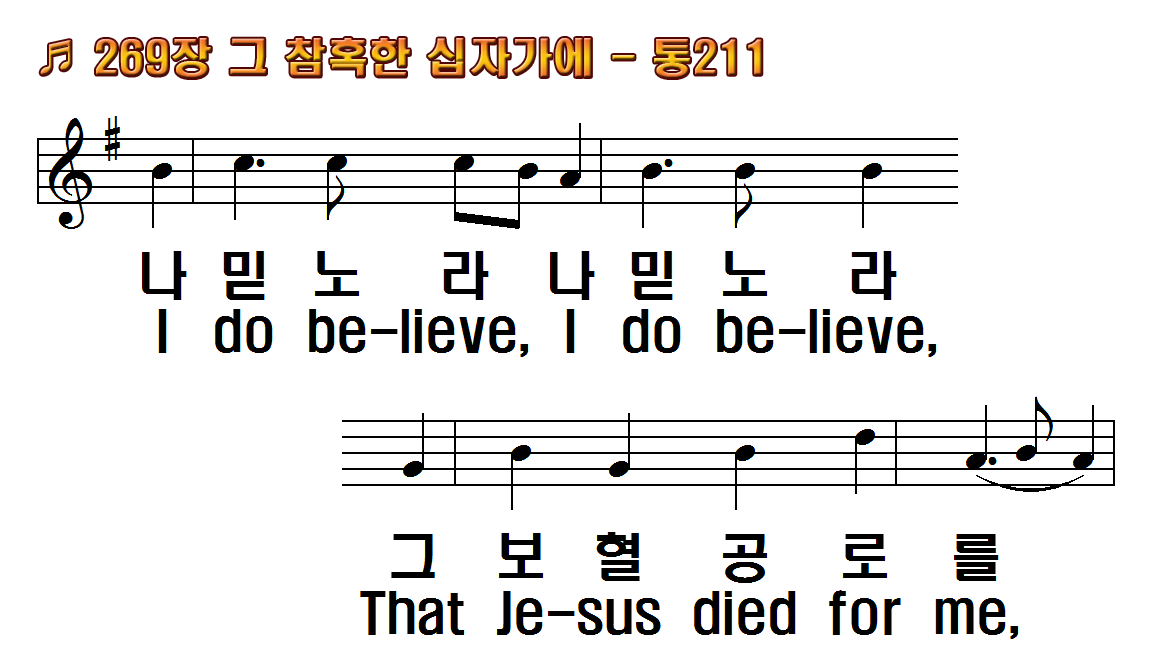 1.그 참혹한 십자가에
2.저 흉악한 한 강도는
3.온 백성의 죄 사하신
후.나 믿노라 나 믿노라
1.The precious blood of Jesus,
2.The dying thief, who came
3.The Lamb of God, who bore
R.I do believe, I do believe,
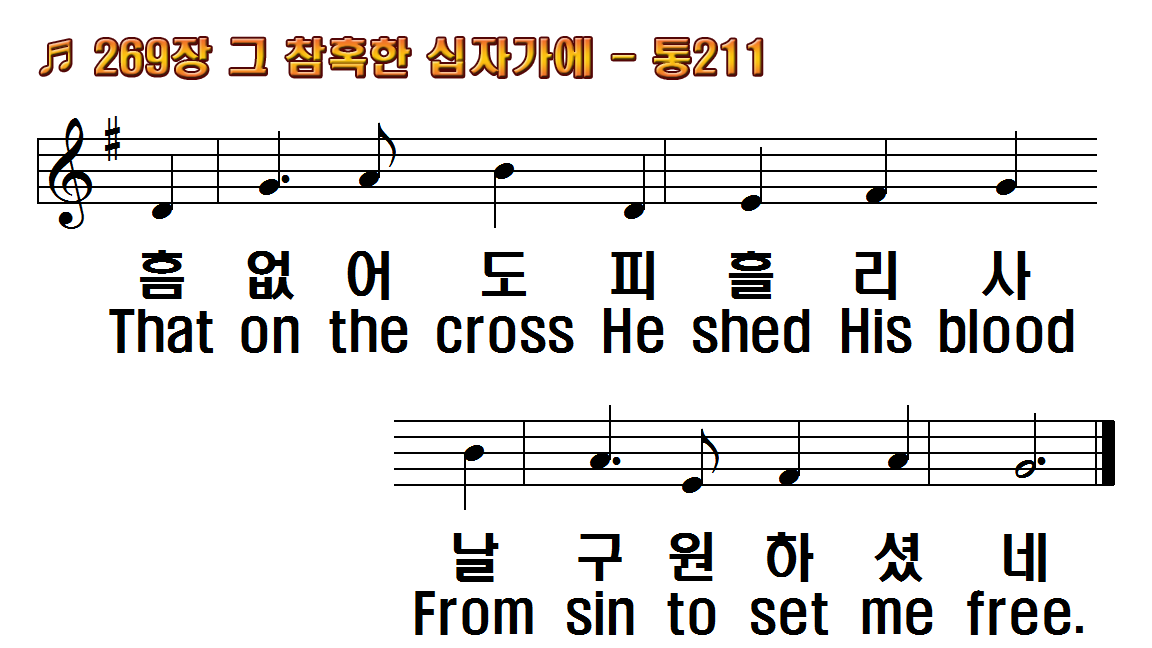 1.그 참혹한 십자가에
2.저 흉악한 한 강도는
3.온 백성의 죄 사하신
후.나 믿노라 나 믿노라
1.The precious blood of Jesus,
2.The dying thief, who came
3.The Lamb of God, who bore
R.I do believe, I do believe,
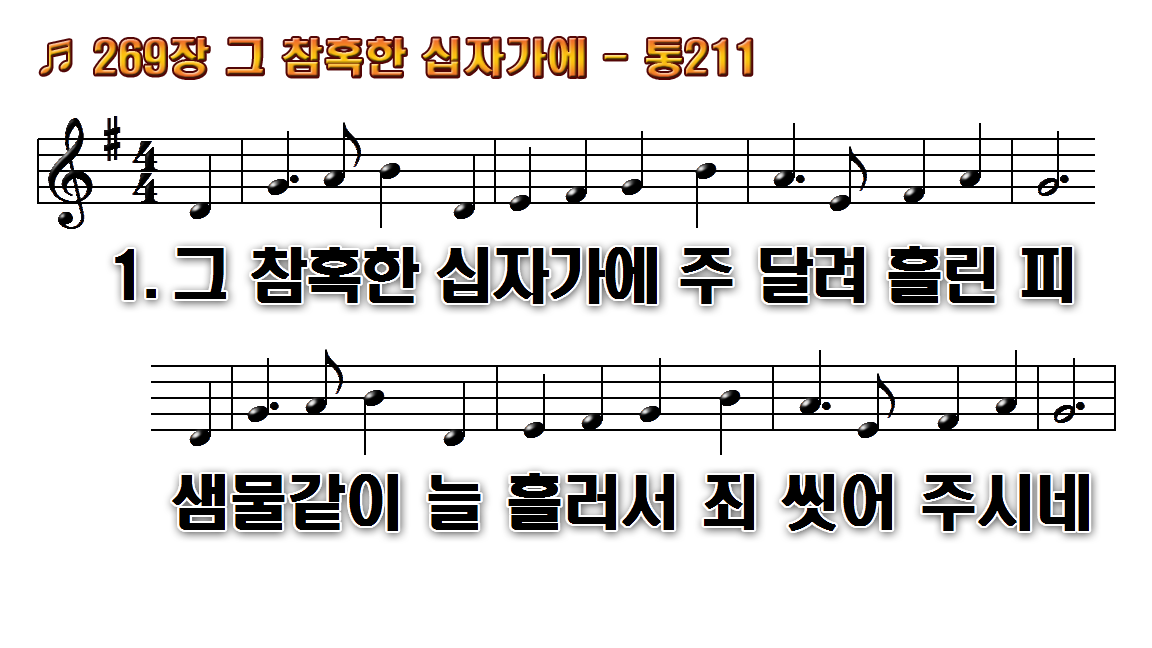 1.그 참혹한 십자가에 주 달려
2.저 흉악한 한 강도는 제 죄를
3.온 백성의 죄 사하신 하나님
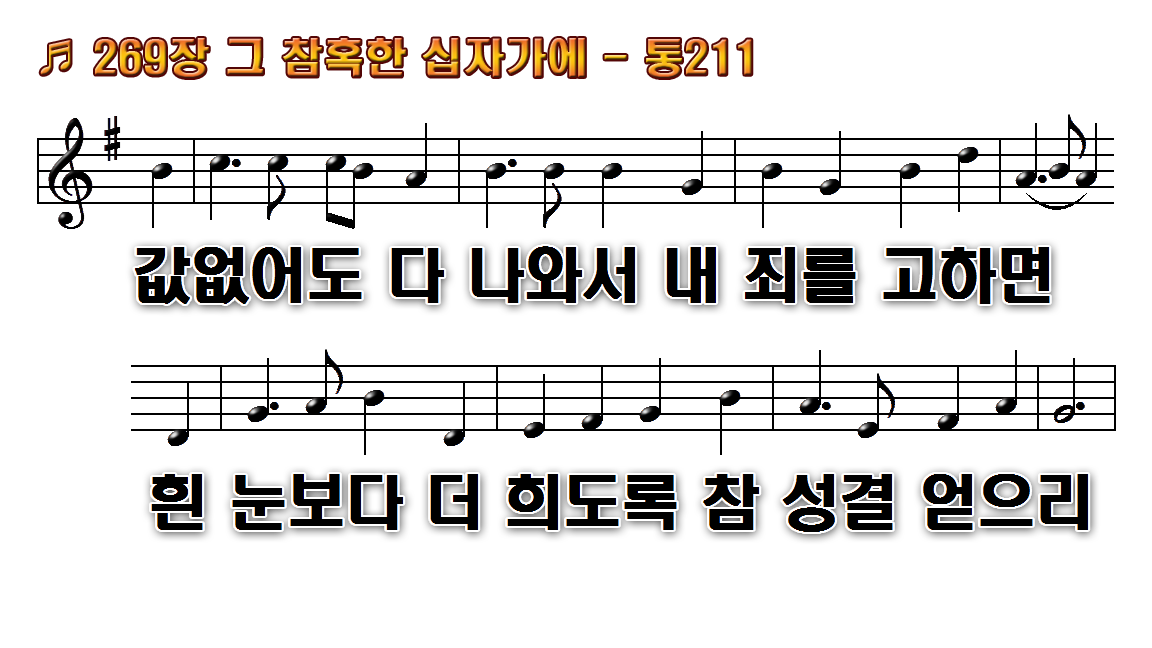 1.그 참혹한 십자가에 주 달려
2.저 흉악한 한 강도는 제 죄를
3.온 백성의 죄 사하신 하나님
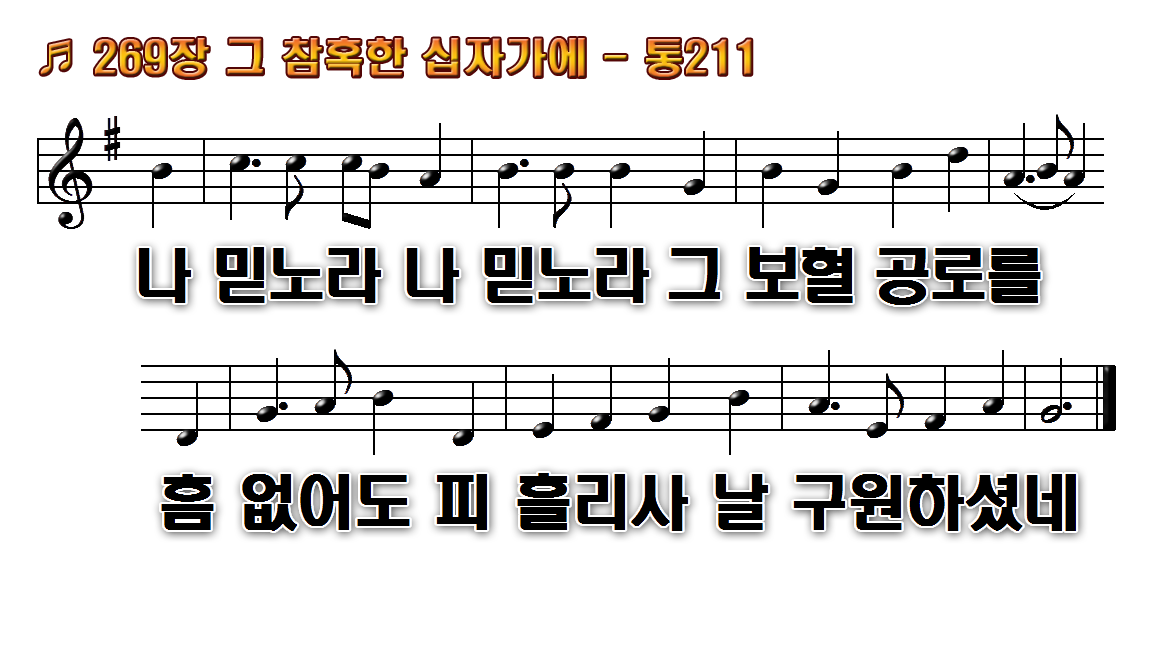 1.그 참혹한 십자가에 주 달려
2.저 흉악한 한 강도는 제 죄를
3.온 백성의 죄 사하신 하나님
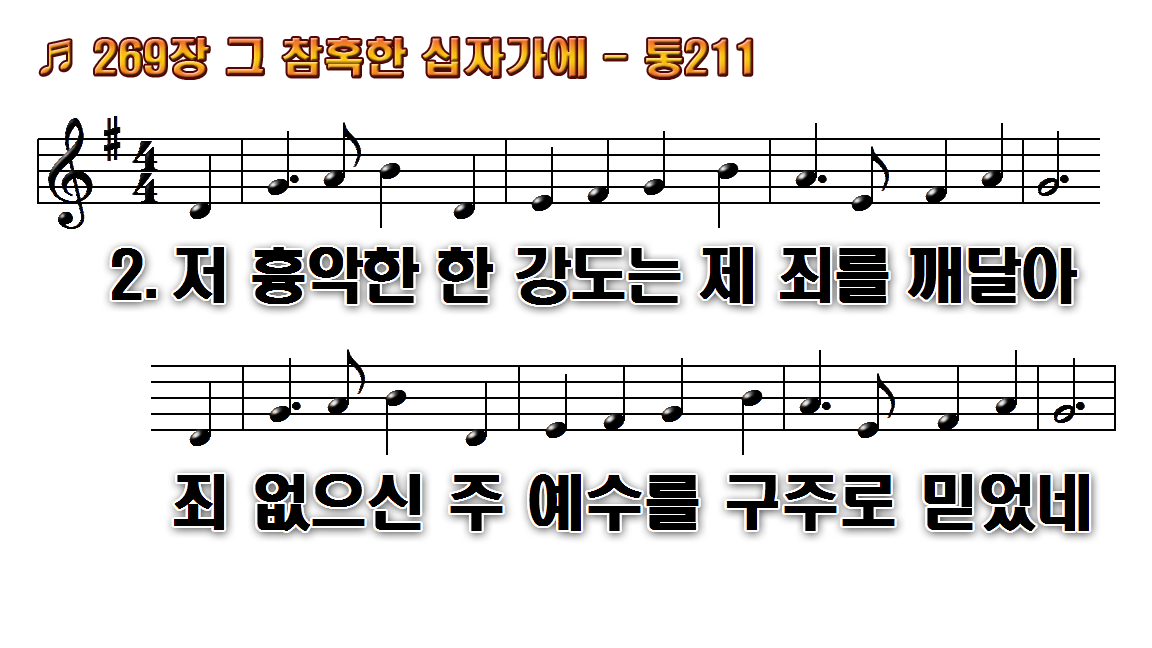 1.그 참혹한 십자가에 주 달려
2.저 흉악한 한 강도는 제 죄를
3.온 백성의 죄 사하신 하나님
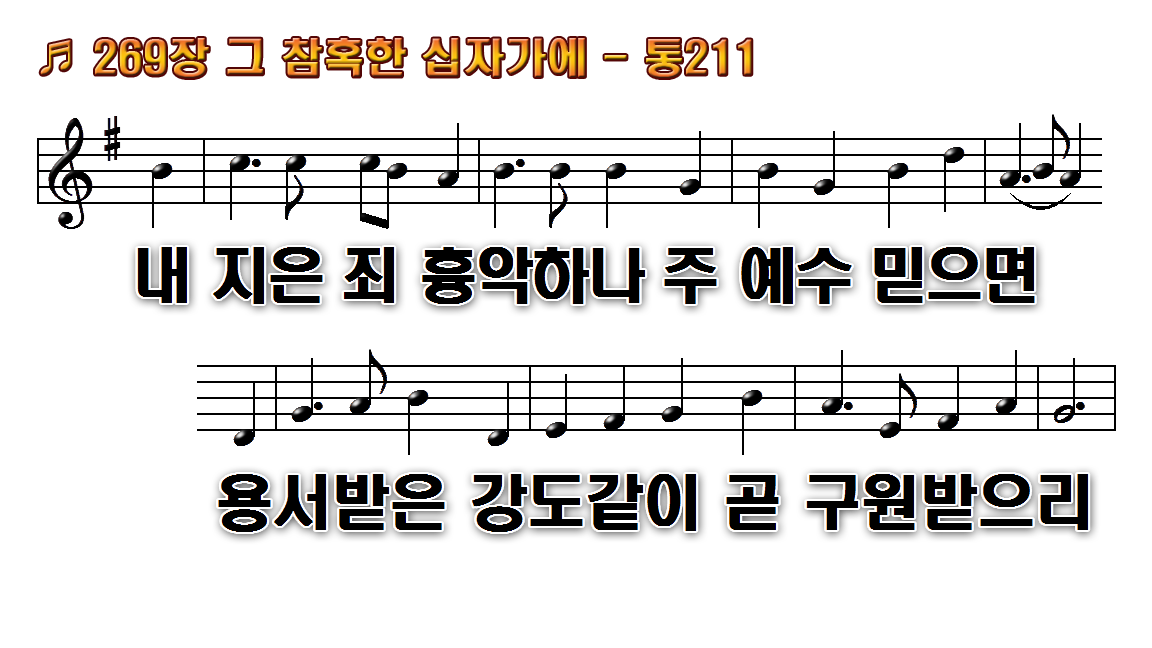 1.그 참혹한 십자가에 주 달려
2.저 흉악한 한 강도는 제 죄를
3.온 백성의 죄 사하신 하나님
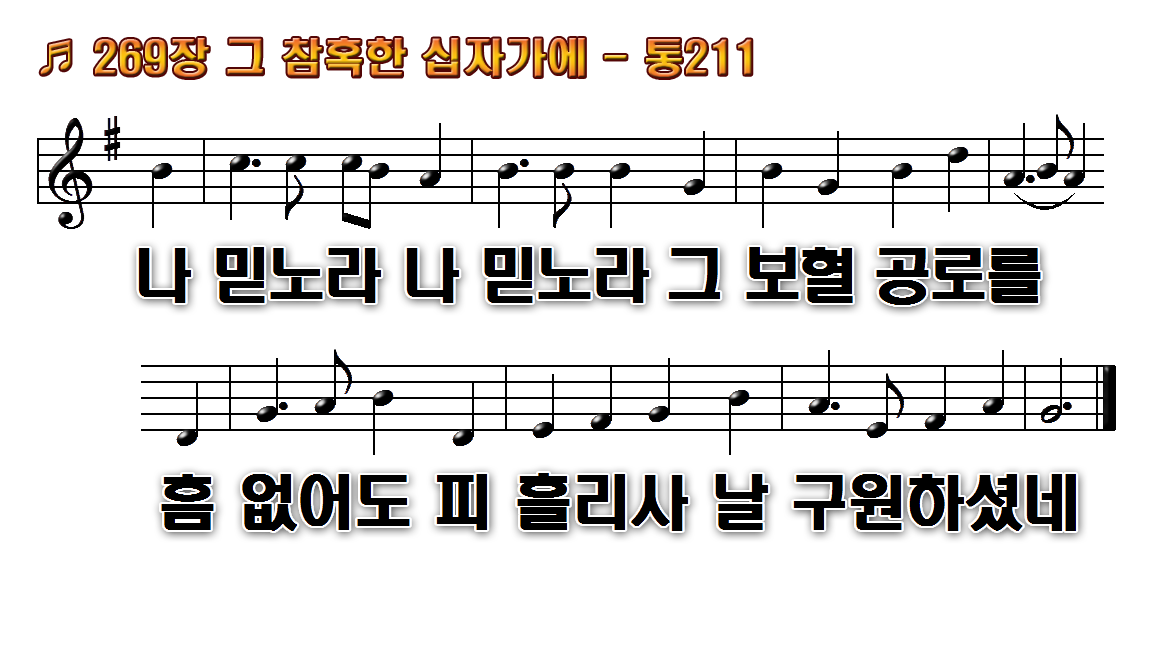 1.그 참혹한 십자가에 주 달려
2.저 흉악한 한 강도는 제 죄를
3.온 백성의 죄 사하신 하나님
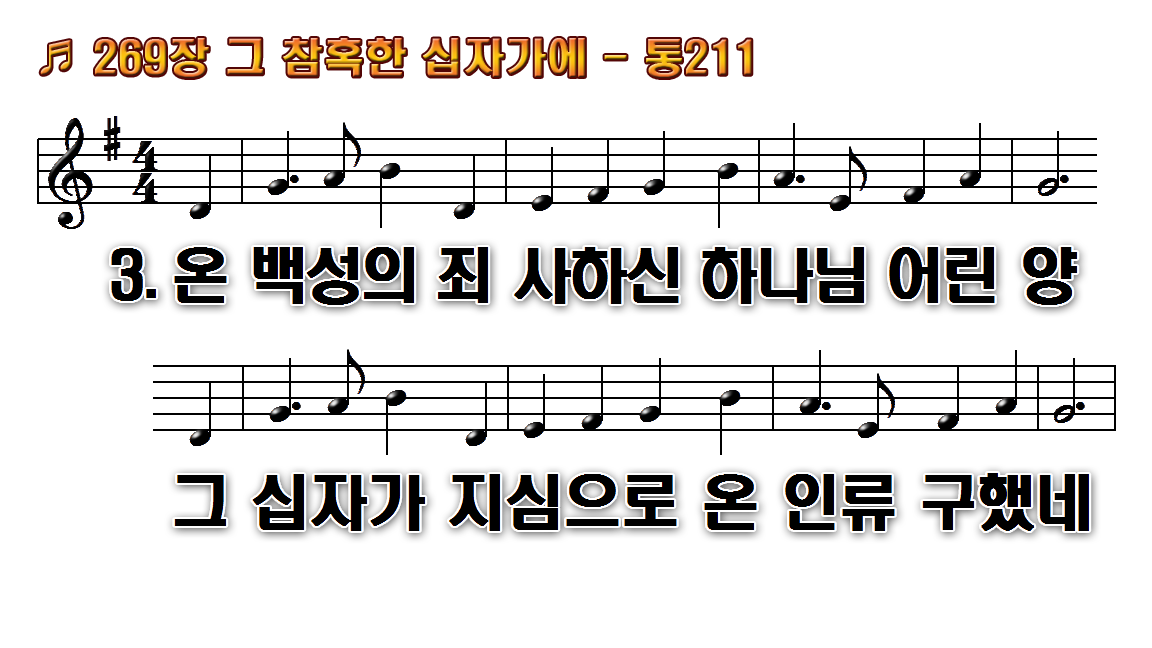 1.그 참혹한 십자가에 주 달려
2.저 흉악한 한 강도는 제 죄를
3.온 백성의 죄 사하신 하나님
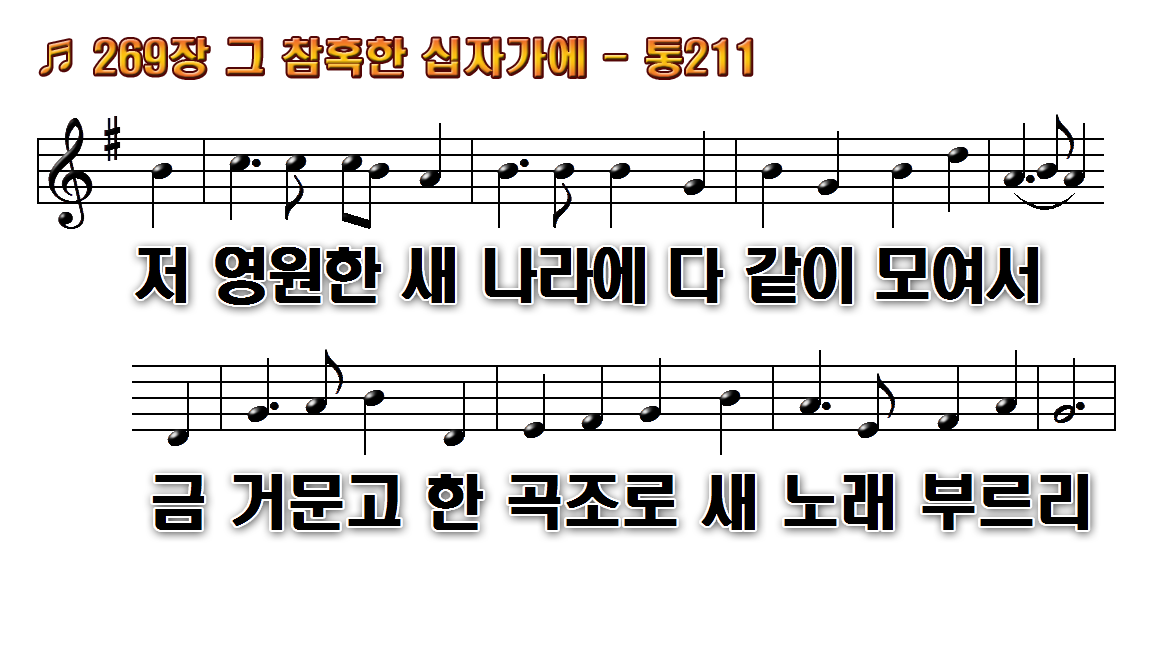 1.그 참혹한 십자가에 주 달려
2.저 흉악한 한 강도는 제 죄를
3.온 백성의 죄 사하신 하나님
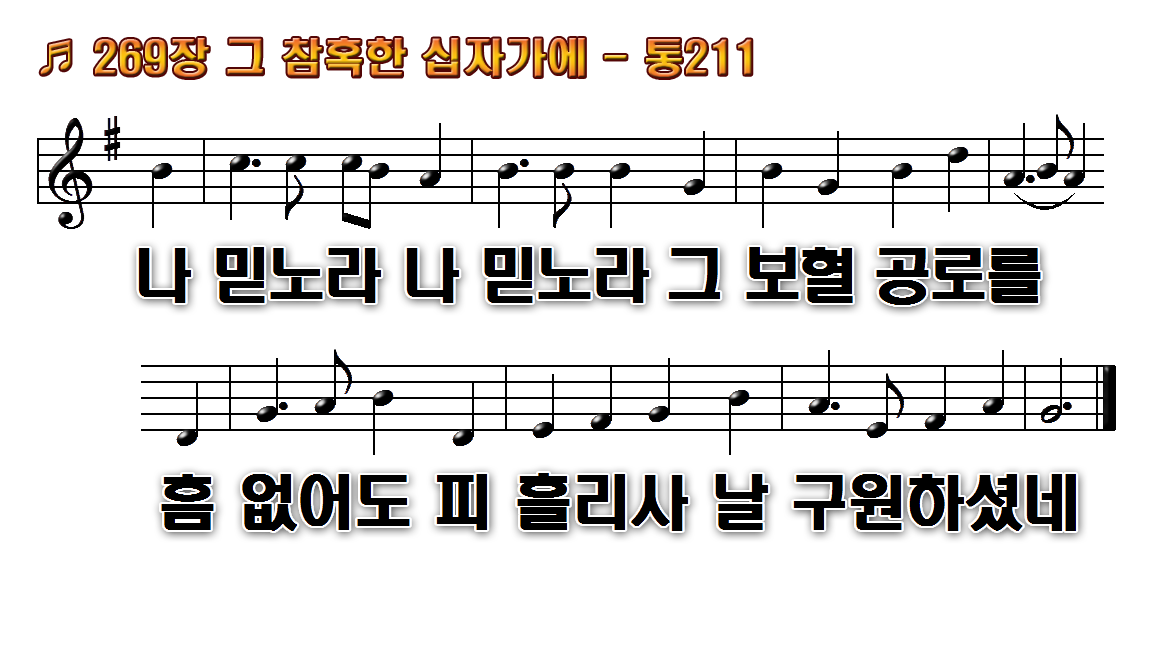 1.그 참혹한 십자가에 주 달려
2.저 흉악한 한 강도는 제 죄를
3.온 백성의 죄 사하신 하나님